موضوع:
شش سیگما
شش سيگما
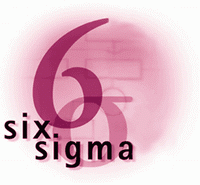 چكيده بحث: 
 	سير پيشرفت ابزارهاي كيفيت، به فلسفه شش سيگما منتهي شده است كه راهي براي توسعه پتانسيل هاي سازماني مي باشد. يكي از مهمترين مباحث شش سيگما ، موضوع انتخاب پروژه هاي مربوطه مي باشد. يك پروژه شش سيگما عبارت است از برنامه ريزي براي حل يك مشكل، كه داراي مجموعه اي از معيارها بوده بطوري كه مي توانند بعنوان اهداف پروژه استفاده شوند و آنها را در جهت پيشرفت پروژه تحليل كرد.
انتخاب پروژه هاي شش سيگما در حكم چيدن اولين رديف آجر هاي يك ديوار است كه اگر بصورت علمي صورت گيرد، اثربخشي قابل ملاحظه اي در فاز اجراي پروژه شش سيگما عايد مي سازد. در اين مقاله به رويكرد هاي انتخاب پروژه هاي شش سيگما و مهمترين  فاكتور هاي مورد بحث در اين حوزه پرداخته مي شود.
مقدمه ای بر شش سيگما
امروه تلاش جوامع بشري در دنياي رقابتي به سر منزل نخواهد رسيد ، مگر با بهينه نمودن راهكارها ، استفاده صحيح از زمان ، منابع مالي و نيروي انساني ، در اين راستا براي به حركت درآوردن چرخ هاي اقتصاد و صنعت بايد تلاش و كوششمان را چند برابر كنيم تا بتوانيم در عرصه رقابت پيروز باشيم قرن بيست و يكم عصر صدم ها ، هزارمها و ميليونيم هاي ثانيه است و ما نيز بايد با متدولوژي و رويكردهاي پيشرو در علوم مهندسي ، انساني ، پزشكي و ... آشنا شويم تا با كاركرد اين علوم جديد در كشورمان پيروزمندانه قدم بر داريم و اين مساله اتفاق نخواهد افتاد مگر اينكه آگاهي و دانش خود را در هر زمينه روز به روز فزون تر نمائيم و اين مورد در جهان كنوني به سادگي امكان پذير است  زيرا ما در جهاني زندگي مي كنيم كه ابزارهاي اطلاعاتي ، در دسترس همه افراد آن قرار دارد . ن منظور وجود دارد ، و از آن جمله روشها شش سيگما است .
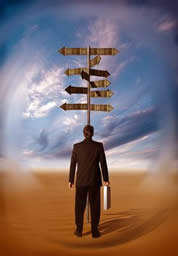 همانطور كه مي دانيم داده ها سريع به اطلاعات و اطلاعات به دانش تبديل مي شوند و دانش پويا پلي است به سوي پيشرفت . پيشرفت نيازمند هدفگذاري ، برنامه ريزي ، تخصيص منابع ، زمان ، نيروي انساني و اجراء است و براي حركت به سوي پيشرفت و رسيدن به جامعه اي متعالي بايد در زمينه هاي گوناگون علوم مطالعه، تحقيق تفحص نمود و نتايج حاصله را در ابعاد مختلف جامعه به كار برد . روش هاي گوناگوني براي اي
مفهوم شش سیگما
شش سيگما مفهومي است كه منشأ آن به شركت موتورولاي1 آمريكا در حدود سال 1985 بر مي گردد. در آن زمان، مسئولان شركت با تهديد رقابت ژاپني ها در زمينه صنعت الكترونيك مواجه بودند و مجبور بودند سطح كيفيت محصولاتش را تا حد زيادي بالا ببرند . 

دو ديدگاه نسبت به فرايند شش سيگما وجود دارد
نقطه نظر تجاري
نقطه نظر آماري
از نقطه نظر آماري
شش سيگما از آمار و آماردانان نشات گرفته است. هورل و اسني‌ روش شش سيگما را با توجه به نقطه نظر آمار و احتمالي و با ديد صرفا كمي توضيح مي دهند. در اين ديدگاه شش سيگما بر اساس 4/3 عيب در هر ميليون فرصت يا بر اساس نرخ موفقيت 9996/99 درصد و با توجه به انحراف از ميانگين فرايند تعريف مي شود.اگر يك سازمان در حد كيفيت سه سيگما باشد يعني به93درصداز موفقيت رسيده و 66800 عيب در هر ميليون فرصت دارد.
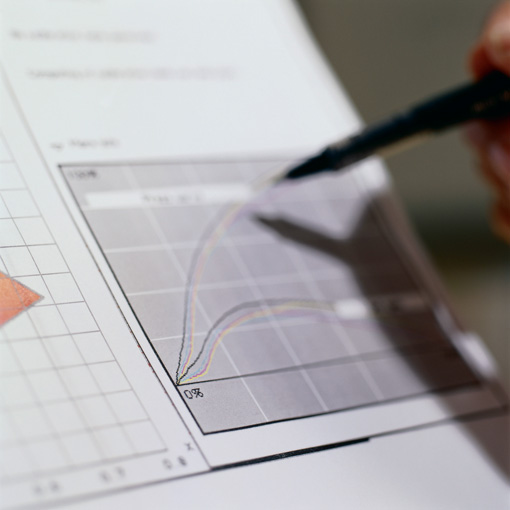 از نقطه نظر تجاري
شش سيگما در جهان كسب و كار به عنوان يك استراتژي كسب و كار براي بهبود سودبخشي در كسب و كار تعريف شده است. براي بهبود اثر بخشي و كارايي در همه عملياتهايي كه منجر بهبرآورده شدن نياز ها و توقعات مشتري مي شود.آنتوني و بانولس رويكرد شش سيگما ابتدا براي عمليات توليد استفاده شد و سپس به سرعت در قسمتهاي مختلف عملياتي مانند بازاريابي ، مهندسي ، خريد وپشتيباني خدماتي و اجرايي گسترش پيدا كرد.
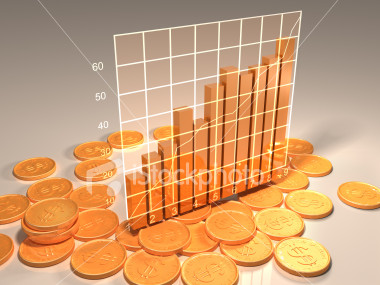 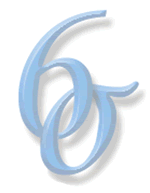 شش سيگما روشي است منسجم و نظام مند براي اصلاح فرايند راهبردي و توسعه خدمات و محصولات جديد كه براي كاهش چشمگير در ميزان عيب هاي تعريف شده مشتري بر روشهاي آماري و عملي متكي است.در اين تعريف به اهميت اصلاح و بهبودي بر اساس تعريف مشتري از عيب تأكيد شده است. مرحله اصلي در هر اصلاح شش سيگما تعيين دقيق نياز مشتري و سپس تعريف عيوب از نظر اهميت آن پارامتر دركيفيت كار مي باشد. از منظر تعيين هدف، شش سيگما خواستار تبيين اهداف بر اساس نياز مشتري و نهملاحظات داخلي سازمان است.
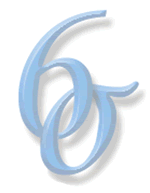 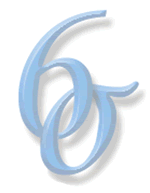 مسلماً توجه به نياز مشتري چيزي نيست كه منحصر به شش سيگما باشد بلكه اين امر، همانطور كه گفته شد، از ديدگاه نظريه و هدف مهم است. با توجه به تعريف بالا مشخص مي شود كه در شش سيگما چه فعاليت بهبود براي فرايند و چه طراحي محصول جديد باشد از روش هاي مدرن استفاده مي شود.
در مورد فرايند اصلاح، پس از چرخه برنامه ريزي، انجام ، بررسي و عمل (PDCA)الگو برداري مي شود. يكي ديگر از روشهاي مشهور در فرايند اصلاح پنج مرحله اي تعريف، اندازه گيري، تحليل ، بهبود و كنترل  (DMAIC) است. مجموعه مراحل تا اندازه اي متفاوت نيز موسوم به طراحي براي شش سيگما براي طراحي بنيادي و سود ده محصول (تعريف،اندازه گيري، تحليل، طراحي و تأييد) استفاده  میشود.
متخصصان شش سیگما
در شش سيگما از متخصصان مختلفي در زمينه اصلاح استفاده 		مي شود كه به كمربند مشكي3، كمربند مشكي ارشد، كمربند سبز 		و پشتيبان پروژه موسومند. كمربند مشكي به صورت تمام وقت 		پروژه اصلاح را رهبري مي 	كند و معمولاً 4 هفته آموزش مي بيند. كمربند مشكي ارشد آموزش بيشتري مي بيند و به طور كلي به عنوان معرف و مشاور داخلي عمل مي كند.
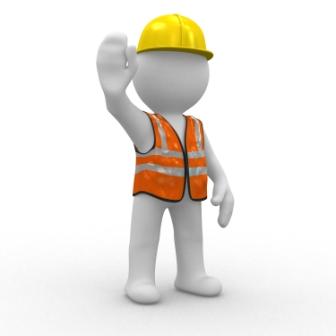 كمربندهاي سبز، متخصصان نيمه وقت در حوزة اصلاح هستند كه به خاطر نقش حمايتي از پروژه اصلاح به آموزش كمتري نياز دارند و بالاخره پشتيبان پروژه كه پروژه مهم راهبردي را براي تيم هاي اصلاح شناسايي مي كنند و منابع لازم را در اختيار اعضا مي گذارند به جاي آموزش مفصل صرفاً اطلاعاتي براي آشنايي (دربارة شش سيگما) دريافت مي كنند. همانطور كه مشاهده مي شود، آموزش گسترده و متفاوت جزء لاينفك روش شش سيگما مي باشد. پس از تعريف شش سيگما به اصول اوليه نظريه هدف كه پايه و اساس شناخت شش سيگما را تشكيل مي دهد مي پردازيم.
چرخه شش سيگما
چرخه DMAIC متدولوژي نتيجه گرايي مي باشد كه پروژه هاي شش سيگما برمبناي آن انجام ميگيرند . بعبارتي ساده تر چرخه DMAIC روش سيستماتيك و منظم براي حل مسائل و پيشبرد اين دست از پروژه ها مي باشد .  DMAIC مخفف كلمات Define ( تعريف ) ، Measure ( اندازه گيري) ، Analyze  ( تحليل) ، Improve ( بهبود ) ، Control ( كنترل ) مي باشد
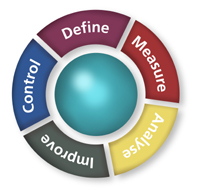 تعريف (Define)
در اين فاز هدف و محدوده پروژه تعريف شده و اطلاعات موجود مربوط به فرايند و مشتري جمع آوري مي شود . خروجي اين فاز شامل موارد زير مي باشد :

	1.  تعريف واضحي از بهبود هاي برنامه ريزي شده ( مورد تجاري و منشور تيم )

	2. نقشه و طرح فرايند (SIPOC)

	3.  ليستي از مواردي كه براي مشتري مهم است .




تعريف منسجم به دست آمده در اين فاز ، در فاز بعدي تكميل مي گردد .
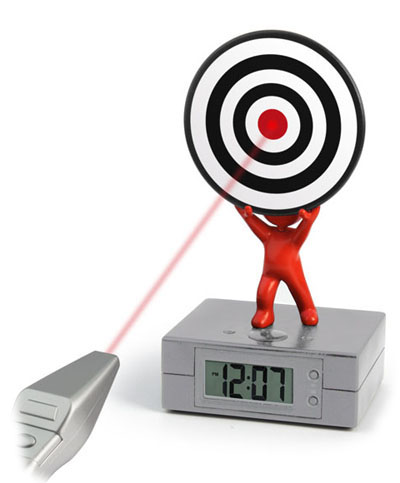 اندازه گيري(Measure)
هدف فاز اندازه گيري اين است كه با جمع آوري اطلاعات در مورد شرايط فعلي بر روي فعاليتهاي بهبود متمركز شويم . خروجي هاي فاز اندازه گيري عبارتند از :

داده هاي پايه در مورد عملكرد فعلي فرايند 
داده هايي كه دقيقاً موقعيت يا ميزان وقوع مشكل را مشخص مي كند . 
تعريف دقيق تري از مسئله يا مشكل
تحليل (Analyse)
هدف فاز تحليل شناسايي علل ريشه اي مشكل و تاييد اين علل با استفاده از داده هاست . خروجي اين فاز يك تئوري است كه آزمايش و تاييد شده است . علل بررسي شده در اين فاز پايه اي براي راه حلها در فاز بعدي است
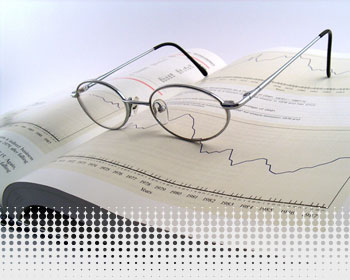 بهبود(Improve)
هدف اين فاز ،‌آزمايش و پياده سازي راه حلهاي مرتبط با علل ريشه اي است . خروجي اين فاز فعاليتهاي تست شده و برنامه ريزي شده اي است كه بايستي اثر علل ريشه اي شناسايي شده را كاهش داده يا حذف كنند . علاوه براين ، دراين فاز برنامه اي بدست مي آيد كه مشخص مي كند ، نتايج فاز بعدي چگونه ارزيابي مي شوند
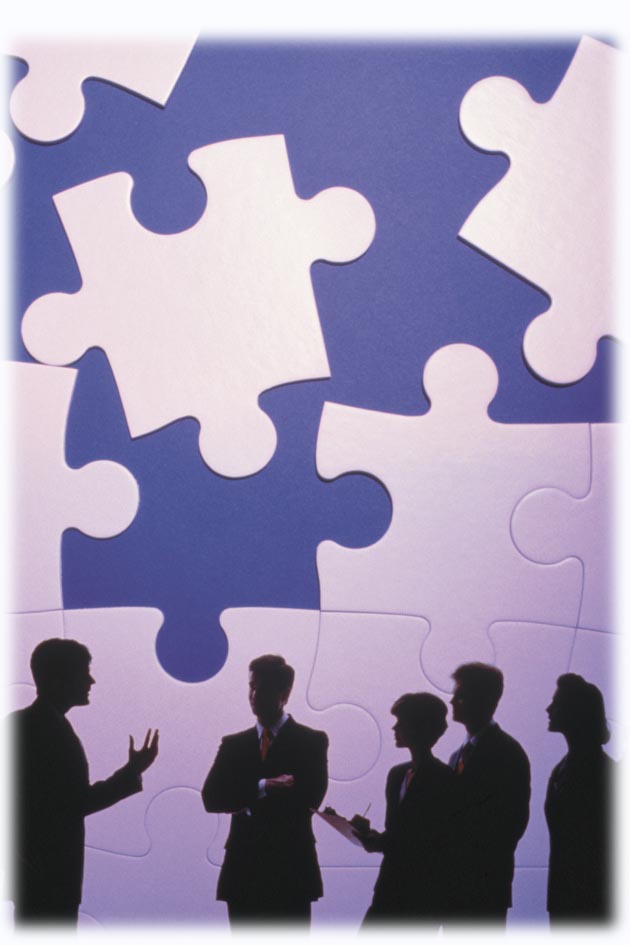 كنترل(Control)
هدف فاز كنترل ، ارزيابي برنامه و راه حل ها و حفظ دستاوردها بااستفاده از استاندارد سازي فرايند و نيز مشخص كردن خطوط كلي بهبود هاي در دست اجرا از جمله فرصتهايي است كه براي بكارگيري مجدد فعاليتهاي بهبود وجود دارد ، مي باشد . خروجي هاي اين فاز عبارتند از:
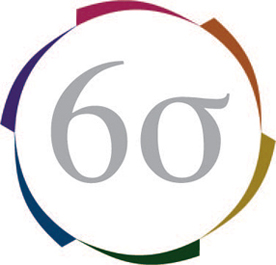 تحليل قبل و بعد
سيستم نظارت
مستندات كامل ، نتايج ،آموخته ها و پيشنهادات
تعريف و اولويت بندي پروژه هاي شش سيگما
تعيين يك پروژه با ارزش شش سيگما در يك سازمان بسيار با اهميت مي باشد و مي تواند موضوع بحث بسيار مهمي باشد. اگر پروژه هاي شش سيگماي انتخاب شده در راستاي اهداف و استراتژي هاي سازمان نباشد سودمندي آن زير سوال قرار مي گيرد. اگر پروژه هاي انتخاب شده بصورتي باشند كه هزينه هاي اجراي آن بيشتر از سودمندي آن باشد, پروژه زير سوال قرار مي گيرد. اگر پروژه انتخاب شده بصورتي باشدكه اجراي فني آن مشكل باشد, پروژه زير سوال قرار مي گيرد. بسياري اگرهاي ديگر وجود دارند كه ثابت مي كند انتخاب و تعيين پروژه هاي شش سيگما مي تواند به اندازه اجراي درست آن پروژه و يا حتي بيشتر اهميت داشته باشد .
عوامل بحراني موفقيت (CSFs) در به كار گيري شش سيگما بايد تشخيص داده شود. عوامل موفقيت عواملي هستند كه در موفقيت هر سازماني از اهميت زيادي برخور دارند به اين مفهوم كه اگر اهداف مربوط به اين عوامل محقق نشوند. سازمان شكست خواهد خورد، شايد هم به ورشكستگي برسد .
تعريف و اولويت بندي پروژه هاي شش سيگما
عوامل موفقيت در محيطي كه از پروژه هاي شش سيگما استفاده مي شود يكي از ضروريات است كه بدون آن پروژه ها از شانس موفقيت كمتري برخوردار خواهند بود. براي تعيين عوامل موفقيت در پروژه هاي شش سيگما اولين گام انجام مطالعه جستجو گرانه در مورد اين موضوع است كه در اين زمينه مطالعاتي نيز صورت گرفته است براي مثال هندورسون و ايواتر براي به كارگيري موفقيت آميز شش سيگما الزام مديريتي، زير ساخت سازماني، آموزش و ابزارهاي آماري پيشرفته را به عنوان اجزاي اصلي پروژه پيشنهاد مي كنند كه عناوين عبارتند از :
عناوين عبارتند از :
1)  پروژه بايد رضايتمندي و خشنودي مشتريان كالا و خدمات را محور اصلي كار خود قرار دهد
2)   تا جاي ممكن اهداف پروژه در راستاي اهداف سازماني بوده و متناسب باشند.
3)  سير پيشرفت اجراي پروژه بايد ملايم و غير پرشي باشد.
4)  پروژه نبايد در تعامل مستقيم با محدوديت هاي سازمان باشدخصوصاً توانايي مالي.
5)  شاخص­هاي پيشرفت كار در ابتداي پروژه كاملا شفاف و مشخص باشند.
6)   تغيير فرهنگي در سازمان جهت پذيرش فرهنگ شش سيگما
7)  انسجام و سطح تخصص تيم پروژه، بر نتايج اجراي كار تاثير قابل توجهي دارند.
8)  خط سير اجراي پروژه به مواردي چون حمايت مديريت و سرمايه گذاري وابسته است.
9)  نقش نيروي انساني بعنوان منبعي مهم در اجراي پروژه ناديده گرفته نشود.
10)  تطابق پروژه هاي شش سيگما با معيارهاي فني و بهبود فرآيندها
رضايتمندي و خشنودي مشتريان
پروژه بايد رضايتمندي و خشنودي مشتريان كالا و خدمات را محور اصلي كار خود قرار دهد  

از اهداف پروژه هاي شش سيگما تنها رضايت مشتري نمي باشد بلكه خوشنودي مشتري نيز از اهداف آن است. در واقع استفاده كنندگان نهايي محصولات مشتريان مي باشند و نمي توان آنها را خوشحال كرد درحالي كه از نداي آنها با خبر نباشيم . حال سوال اين است كه چگونه مي توانيم از بازخوردهاي مشتريان جهت  بهبود آينده محصولاتمان استفاده كنيم. بيشتر سازمانها بيشتر از 95 درصد از منابعي كه  جهت رسيدگي به بازخوردهاي مشتريان
	 در نظر گرفته اند  را  صرف  رسيدگي
     به شكايات تكي مي نمايند و كمتر از
 	 5 درصد را صرف تحليل  مسائل  و
 	 مشكلات  اصلي نارضايتي  مشتريان 
	 مي نمايند.
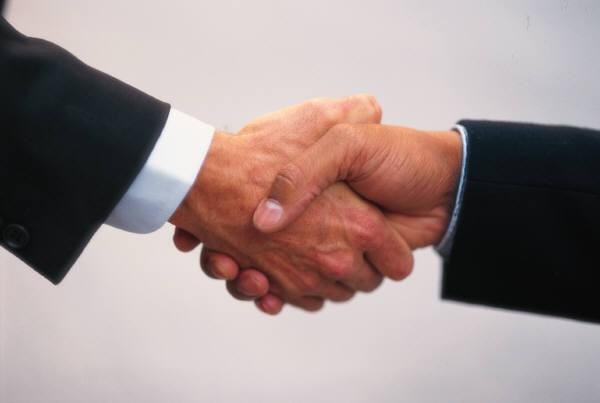 اهداف سازماني بوده و متناسب باشند
تا جاي ممكن اهداف پروژه در راستاي اهداف سازماني بوده و متناسب باشند 

در شش سيگما اگر سوال شود كجا مي خواهيد برسيد و شما جواب دهيد چيزي در ذهنم نيست نتيجه اين خواهد بود كه مهم نيست چه راهي را برويد. منطبق كردن ايده افراد مختلف كار سختي است. 
   نمي توان به شش سيگما همانند ديگر فعاليت هاي مستقل نگريست چرا كه مستلزم داشتن بينشي كامل است و فقط استفاده از چند روش ابزار بهبود كيفيت فايده اي ندارد. پروژه هاي شش سيگما بايد براي بهبود فرايندها و محصولاتي طراحي شده باشند كه تأثير مستقيمي بر اهداف مالي و عملياتي دارند. حتي اگر تلاشهاي اوليه سازمان بر مسائل تقريباً ساده معطوف شود، تأثير آنها بر تمام كسب و كار بايد واضح و روشن باشد و نحوه ارتباط فعاليت ها و پروژه ها با مشتريان ، فرايندهاي اصلي و رقابت پذيري روشن باشد.
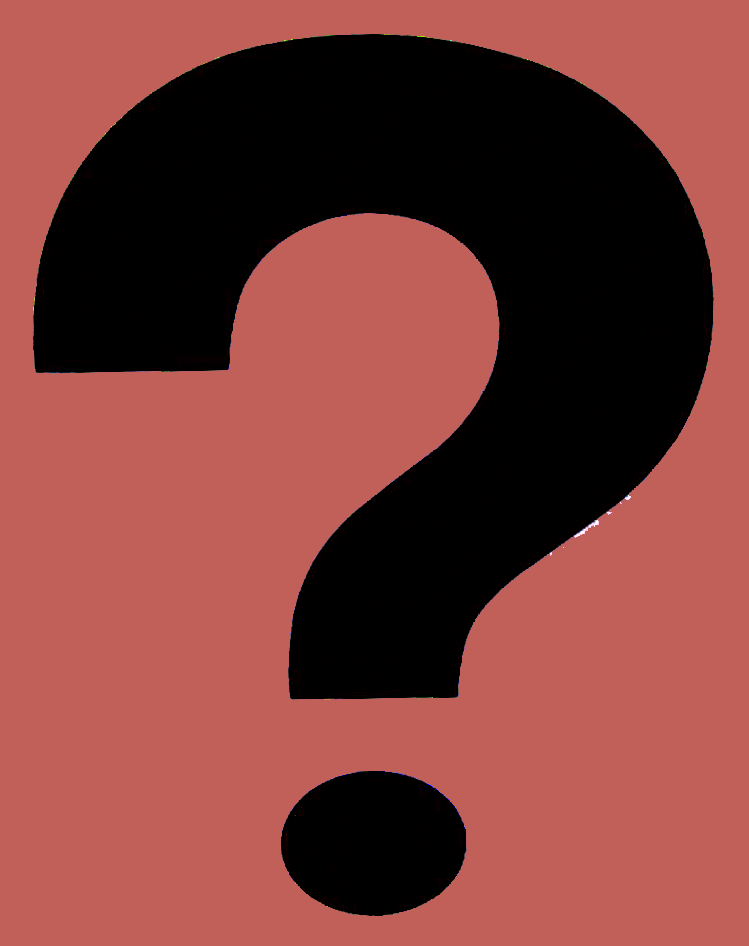 نحوه پیشرفت پروژه
سير پيشرفت اجراي پروژه بايد ملايم و غير پرشي باشد. 

    در شش سيگما تعيين مقصد پروژه امري سخت به نظر مي رسد.خوشبختانه اين موضوع قابل انتخاب است. اگر مقصد پروژه را بالا بردن نرخ سود تجارت استراتژيك باندازه 25 درصد قرار دهيد مثل اين است كه مي خواهيد آب يك اقيانوس را بجوشانيد و اگر افزايش نرخ 0.23 تا 0.25 درصد براي شما كافي باشد مثل جوشاندن آب درون يك فنجان است. در حالت اول شما نياز به صرفه جويي هاي مالي قابل توجه ماهانه داريد.در هر صورت مقصد پروژه بايد نه حقير و نه غير قابل دسترس باشد.
	 با بررسي هر كدام از محدوديتها در هنگام تعريف پروژه بايستي سير اجرا ي پروژه ملايم وغير پرشي باشد تا آن پروژه با موفقيت انجام شود .
نحوه تعامل با محدودیت های سازمان
پروژه نبايد در تعامل مستقيم با محدوديت هاي سازمان باشدخصوصاً توانايي مالي 

   يكي از اصلي ترين معيارهاي انتخاب هر پروژه اي در هر سازمان, كاهش هزينه ها مي باشد. اگر يك پروژه موفق باشد ولي هزينه ها را افزايش دهد ممكن است پروژه خوبي نباشد. براي مثال اگر يك پروژه شش سيگما كيفيت محصول را افزايش دهد ولي هزينه هاي ايجاد اين كيفيت بيشتر از هزينه هاي كاهش يافته بخاطر ايجاد كيفيت باشد اجراي اين پروژه زير علامت سوال مي باشد. بعبارت ديگر در انتخاب پروژه هاي شش سيگما علاوه بر معيارهاي فني و تكنولوژي و استفاده از بازخوردهاي مشتريان, عامل هزينه نيز بايد حتما مدنظر قرار گيرد.
شفافیت شاخص های پیشرفت پروژه
شاخص­هاي پيشرفت كار در ابتداي پروژه كاملا شفاف و مشخص باشند. 

فاكتور هاي كليدي يك پروژه شش سيگماي خوب شامل  شفافيت مقصد پروژه، موجوديت منابع، هم راستا بودن با اهداف سازمان، اولويت بالاو دسترسي خوب به اطلاعات مي باشد.
  	از ديگر عواملي كه بايد در معيارهاي فني بهبود فرآيندهاي شش سيگما در نظر گرفت وجود و يا عدم وجود يك سيستم اندازه گيري مناسب است. در واقع اگر يك سيستم اندازه گيري درست براي كنترل فرآيند وجود نداشته باشد, حتي اگر بهبودي در فرآيند ايجاد شود, اين بهبود قابل مشاهده نخواهد بود. هر يك از عوامل ذكر شده در بالا ممكن است باعث رد يك پروژه شش سيگما شود و بايد هنگام انتخاب اين پروژه ها همه اين عوامل را بصورت توام در نظر گرفت.
فرهنگ شش سیگما
تغيير فرهنگي در سازمان جهت پذيرش فرهنگ شش سيگما 

شش سيگما يك راهبرد مديريتي پيشرفته محسوب مي شود چرا كه آشنايي با آن مستلزم هماهنگي با ارزش هاي موجود در شركت و فرهنگ آن مي باشد. علاوه بر آن، تغييرات اساسي در زير ساخت و ساختار سازمان را مي طلبد. معمولاً وقتي تغييري مهم رخ مي دهد، افراد سازمان از چيزهاي ناشناخته مي ترسند و نياز به تغيير را احساس و درك نمي كنند، به زبان آوردن جملاتي نظير "ماقبلاً اين را آزمايش كرده ايم اما كار نمي كند" يا "ما هميشه از همين روش استفاده كرده ايم…"
از نمونه مثالهايي هستند كه نشانگر مقاومت شديد در برابر تغييرات است. اصولاً بعضي از فرهنگ هاي سازماني مبتني برترس هستند، اشتباه در آنها جايي ندارد و كاركنان نقايص نهفته زيادي دارند. اما شش سيگما در محيطي باز و سالم تجلي مي يابد، جايي كه به نقايص به عنوان فرصتهايي براي بهبود وضعيت نگريسته مي شود. تغييرات گسترده در سازمان اغلب با ارزشهايي كه توسط افراد سازمان مقدس شمرده مي شود مغايرت دارد يعني هر تغيير ممكن است مطابق عقايد افراد نباشد و به اصطلاح به مذاق آنها خوش نيايد. چنين رفتاري مي تواند متاثر از چند عامل مختلف باشد.
جایگاه تخصص در پروژه شش سیگما
سطح تخصص تيم پروژه، بر نتايج اجراي كار تاثير قابل توجهي دارند. 

 براي استفاده از شش سيگما در سازمان، بايد بستر آن فراهم باشد براي مثال، داشتن مهارت هاي ارتباطي، راهبرد و متمركز بر برنامه بلند مدت و كار گروهي بسيار مطلوب است. علاوه بر آن، براي پياده كردن شش سيگما بايد منابع و سرمايه گذاري كافي وجود داشته باشد.
شركت هايي كه تصميم گرفته اند شش سيگما را بكاربگيرند ، بايد بدانند براي رسيدن به منافع بايد منتظر باشند و برنامه بلند مدت داشته باشند. براي علاقمند كردن افراد به اين پروژه ، ابتدا بايد در مراحل اوليه به موفقيت هاي هر چند كوچك دست يافت و سپس بر روي پروژه هاي بلند پروازانه تر كه مستلزم زمان و منابع بيشتر هستند متمركز كرد.
اجرای صحیح پروژه به چه مواردی نیازمند است
خط سير اجراي پروژه به مواردي چون حمايت مديريت و سرمايه گذاري وابسته است. 

    كساني كه از شش سيگما استفاده كرده اند اذعان دارند كه در اين پروژه مهمترين عامل ، پشتيباني مديريت وانگيزش بالا محسوب مي شود. افراد بالاترين سطح سازماني بايد به شش سيگما متوسل شوند. تمامي شركت ها از فعاليتها و ابتكارهاي شش سيگما در دورن خود حمايت مي كنند و به صورت فعالانه در انجام آن شركت مي كنند و وقت خود را به آن اختصاص مي دهند.آقاي مهندس مجيب مدير عامل شركت پلي اكريل، به شدت تحت تاثير شش سيگما قرار گرفته، كسب و كار سازماني را بازسازي كرده و نگرش كاركنان را نسبت به اين پروژه تغيير داده است.
آقاي مجيب از يك رويكرد كمكي پشتيباني و در آن شركت مي كند مثل شركت در جلسات توجيهي ماهانه و هفتگي شش سيگما، كنترل هفتگي پيشرفت پروژه با توجه به خلاصه گزارشات دريافت شده و مشاهده سايتهاي مربوط به فعاليت هاي توليدي براي ملحوظ كردن شش سيگما در فرهنگ علاوه بر آن آقاي مجيب پيشرفت پروژه شش سيگما را در هر جلسه شركت پلي اكريل به همراه گزارش سالانه يا كوتاه مدت به سهامداران عرضه مي كند.
نقش نیروی انسانی پروژه
نقش نيروي انساني بعنوان منبعي مهم در اجراي پروژه ناديده گرفته نشود.

نقش نيروي انساني بعنوان منبعي مهم در اجراي پروژه ناديده گرفته نشود.  يكي از عوامل اساسي در بكارگيري موفقيت آميز پروژه هاي شش سيگما آموزش است. ما بايد به چگونگي اجراي شش سيگما هر چه زودتر پاسخ دهيم و براي افراد فرصتي فراهم كنيم تا از طريق كلاسهاي آموزشي سطح درك آنها از شش سيگما افزايش يابد.
در يك شركت بايد از سيستم كمربندها استفاده كرد كه نقطه آغاز آن مديريت رده بالا (يعني قهرمانان) است و بايد از طريق سلسله مراتب سازماني به جاهاي ديگر برسد. برنامه سيستم كمربند از سازماني به سازمان ديگر و از مشاوري به مشاور ديگر تفاوت دارد. اما اين برنامه بايد با شناسايي نقش كليدي افرادي كه مستقيماً با شش سيگما   سر و كار دارند تهيه شود.
نقش نیروی انسانی پروژه
اگر چه اين افراد آموزش مناسبي را دريافت مي كنند، اما بدين معنا نيست كه تنها افرادي هستند كه در سازمان مسئوليت شش سيگما را برعهده دارند. آنها نمايندگان تغييرند كه بايد بينش شش سيگما را در شركت گسترش دهند. كساني كه فرايند خود را بهتر از هر كس درك مي كنند بايد با آن به طور كامل نيز آشنا شوند چون آنها از مهمترين افرادي هستند كه مي توانند به بهبود كيفيت محصولات و خدمات كمك كنند.
اگر چه سيستم كمربند دانش زيادي را در مورد ابتكار شش سيگما مي كند اما تمام دانش و مهارت جديد لازم براي حفظ شش سيگما را تقويت نمي كند. شركت در طي زمان بايد به بيرون از حوزه شش سيگما نيز نگاه كنند و روشها و مفاهيم مكمل ديگر را هم ببينند، تا از مرحله سازمان تربيت شده عبور كرده به سازمان يادگيرنده برسند.‌
بهبود فرایندها
تطابق پروژه هاي شش سيگما با معيارهاي فني و بهبود فرآيندها

از اصلي ترين اهداف پروژه هاي شش سيگما بهبود عملكرد فرآيندهاي اصلي سازمان مي باشد. حال اين سوال مطرح است كه براي كدام فرآيندها و فعاليتهاي اصلي سازمان پروژه شش سيگما را بايد تعريف كرد. در واقع انتخاب پروژه هاي شش سيگما بدون در نظر گرفتن معيارهاي فني ممكن است با شكست مواجه شده و هزينه هاي زيادي براي سازمان داشته باشد. انتخاب يك پروژه شش سيگما بايد توجيه داشته باشد..
مثلا اگر بگوييم كه فرآيند بسته بندي كالا خوب عمل نمي كند, نمي تواند توجيه مناسبي براي انتخاب پروژه شش سيگما بر روي فرآيند بسته بندي كالا باشد. ولي اگر بگوييم كه بدليل بسته بندي نامناسب محصول، تاخيرهاي زيادي در زمان تحويل محصول ايجاد مي شود و يا بدليل شيوه خاص بسته بندي تعداد زيادي محصول برگشت مي خورند, مي تواند توجيه مناسبي براي تعريف يك پروژه شش سيگما بر روي فرآيند بسته بندي محصولات باشد
بهبود فرایندها
از ديگر عواملي كه مي توان توسط آنها پروژه هاي شش سيگما را تعريف كرد, شناخت شكستهاي بالقوه و بالفعل فرآيندها  مي باشد. شش سيگما بر روي حذف شكستها و نواقص محصولات و فرآيندها تمركز مي كند بنابراين لازم است كه شكستها شناخته شود تا بتوان بر روي آنها تمركز كرد. يكي از ابزارهايي كه كمك بسيار زيادي در انتخاب فرآيندهاي اصلي براي تعريف پروژه شش سيگما مي كند, ابزارFMEA مي باشد كه شكستهاي اصلي و مهمتر را تعيين مي كند و فرآيندهاي با اهميت بيشتررا نيز معين مي كند..
والتر شوهارت از شكستها بعنوان طلاهاي درون معدن نام مي برد و اين هنگامي است كه هزينه هاي كيفيت پايين، مي تواند بوسيله سرمايه گذاريهاي با هزينه كم ولي با برنامه بهبود كيفيت مناسب, بشدت كاهش يابد. حال پس از تعيين فرآيندهاي اصلي بايد ديد كه آيا مي توان بر روي فرآيند مورد نظر پروژه تعريف كرد و يا اينكه آيا فرآيند مورد نظر از نظر فني قابل بهبود مي باشد يا خير
بهبود فرایندها
ممكن است بدلايل زيادي ابزارهاي بهبود يك فرآيند نظير نبود يك سيستم اندازه گيري مناسب و هزينه زياد آن موجود نباشد و نتوان بسادگي بهبودي روي آن فرآيند ايجاد كرد. به بيان ديگر در انتخاب يك پروژه شش سيگما نه تنها بايد به بهبود فرآيندهاي داراي مشكلات اصلي توجه داشت بلكه بايد به فرآيندهايي كه قابليت بهبود را دارند نيز اهميت داد.
آينده 6 سيگما
6 سيگما احتمالا به عنوان يکي از ابتکارات کليدي براي بهبود پروسه  مديريت  باقي خواهد ماند ، نه اينکه از آن به عنوان يک مد زود گذر ياد شود.  تمرکز اوليه بايد بروي بهبود کل عملکرد مديريت و نه فقط شمارش و اشاره به معايب کوچک باشد . 
	محققين و شاغلين سعي مي کنند تا 6 سيگما را با ديگر روش هاي بديع و ابتکاري موجود در مديريت متحد و تکميل کنند ، روش هايي که براي جذاب تر کردن روش 6 سيگما براي سازمانهاي مختلفي که هنوز به طور کامل شروع به بکارگيري اين روش نکرده اند، وجود داشته اند.
	.
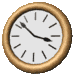 متحد و تکميل کردن و مقايسه اصول و ويژگي هاي 6 سيگما با مديريت کيفيت جامع، توابع منابع انساني، توليد ناب، ايزو9000، ايزو9001 و مدل بلوغ قابليت همگي بخشي از سعي مجامع کيفيت براي بيشينه سازي اثرات مثبت روش 6 سيگما هستند
نتایج بحث
بکارگيري و اجراي موفق و رشد علاقه سازمانها به روش 6 سيگما در سالهاي اخير به طرز قابل ملاجظه اي گسترش يافته است. اين روش به سرعت تبديل به يک نيروي محرک اصلي براي بسياري از سازمانهاي پروژه محور و تکنولوژي محور مبدل مي شود.
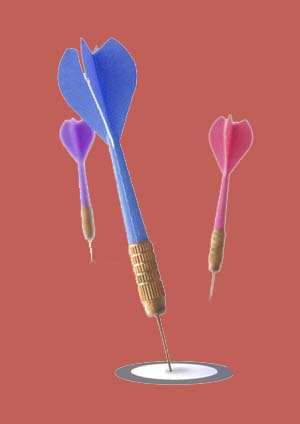 نتایج بحث
فاکتورهاي موثر بر پروژه هاي موفق 6 سيگما شامل دخالت و درگيري مديريت و تعهد سازماني ، مهارتهاي مديريت وکنترل پروژه ، تغييرات فرهنگي و آموزش مداوم هستند. درک خصوصيات کليدي موانع وکاستي هاي 6سيگما موقعيت هايي را فراهم مي آورد تا شاغلين بهتر پروژه هاي 6 سيگما را اجرا نمايند  و به آنها اجازه مي دهد تا بهتر مسير استراتژيک سازمان خود را حمايت کنند و نياز به هدايت، مربي گري و آموزش را افزايش مي دهد.
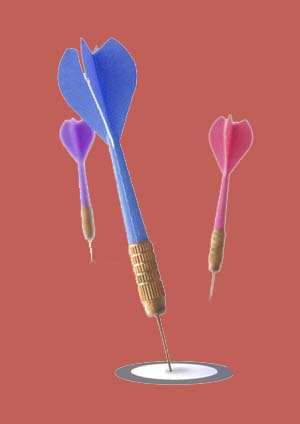 نتایج بحث
جنبه هاي اماري 6 سيگما بايد چشم اندازها و چالش هاي تجاري را براي سازمان  تکميل کنند تا پروژه هاي 6 سيگما با موفقيت اجرا شوند . رويکردهاي مختلفي  نسبت به 6 سيگما بکارگرفته شده اند تا عملکرد کلي بخش هاي مختلف تجاري را افزايش دهند. به هر حال ، يکپارچه کردن فرآيندهاي 6 سيگما با ساختار اطلاعات محور با سازمانها هنوز براي بهبود جا دارد. تغييرات فرهنگي نيازمند زمان و تعهد و الزام خواهند بود ( قبل از اينکه به سازمان القاء شوند) . اصول و آداب موثر 6 سيگما به احتمال زياد با پالايش مداوم فرهنگ سازماني به موفقيت خواهند  رسيد.
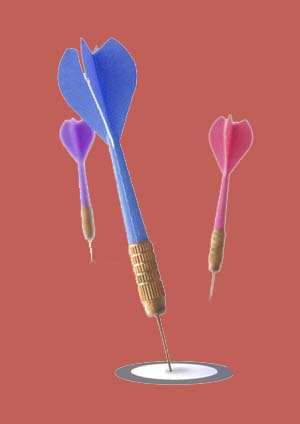 مراحل کليدي 6 سيگما با استفاده از فرآيند DMAIC
سودهاوصرفه جوييهاي گزارش شده بواسطه 6 سيگمادر بخش توليدي صنعتي
ساختار حرفه اي شش سيگما
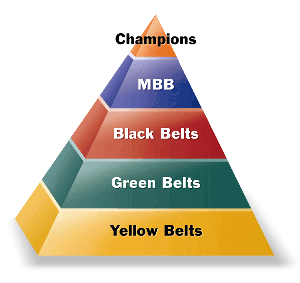